Paris, 13 novembre 2015
Dibujos de los alumnos de 2º E.S.O. A y 3º PMAR del IES Emilio Alarcos de Gijón
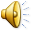 [Speaker Notes: Adriana]
[Speaker Notes: Ángela]
[Speaker Notes: Celia]
[Speaker Notes: Diego]
[Speaker Notes: Paula]
[Speaker Notes: Iván]
[Speaker Notes: Jesús]
[Speaker Notes: Laura]
[Speaker Notes: Lucía y Sergio]
[Speaker Notes: Noa]